Business Continuity
Backups
Introduction
 What are backups
The difference between a backup and a DR
Importance of backups
What are we protecting against
Backup Process Overview
3. How Backups are created
4. Inside Adapt IT Education backup strategy
5. Process flow of how Cloud-Based Backups are done
6. Process flow of recovery from Rman
7. Retention policy
8. Conclusion
Introduction
What are Backups and what is a Disaster Recovery (DR) environment?
- A DR is a secondary IT system that allows operations to transition seamlessly to an alternative setup with minimal downtime in the event of a cyberattack, hardware failure, or natural disaster. It ensures that critical systems remain available and functional when the primary system becomes unusable.
- A Backup is a creation of copies of important data , applications or systems typically stored in separate, secure locations to ensure that data can be restored when needed
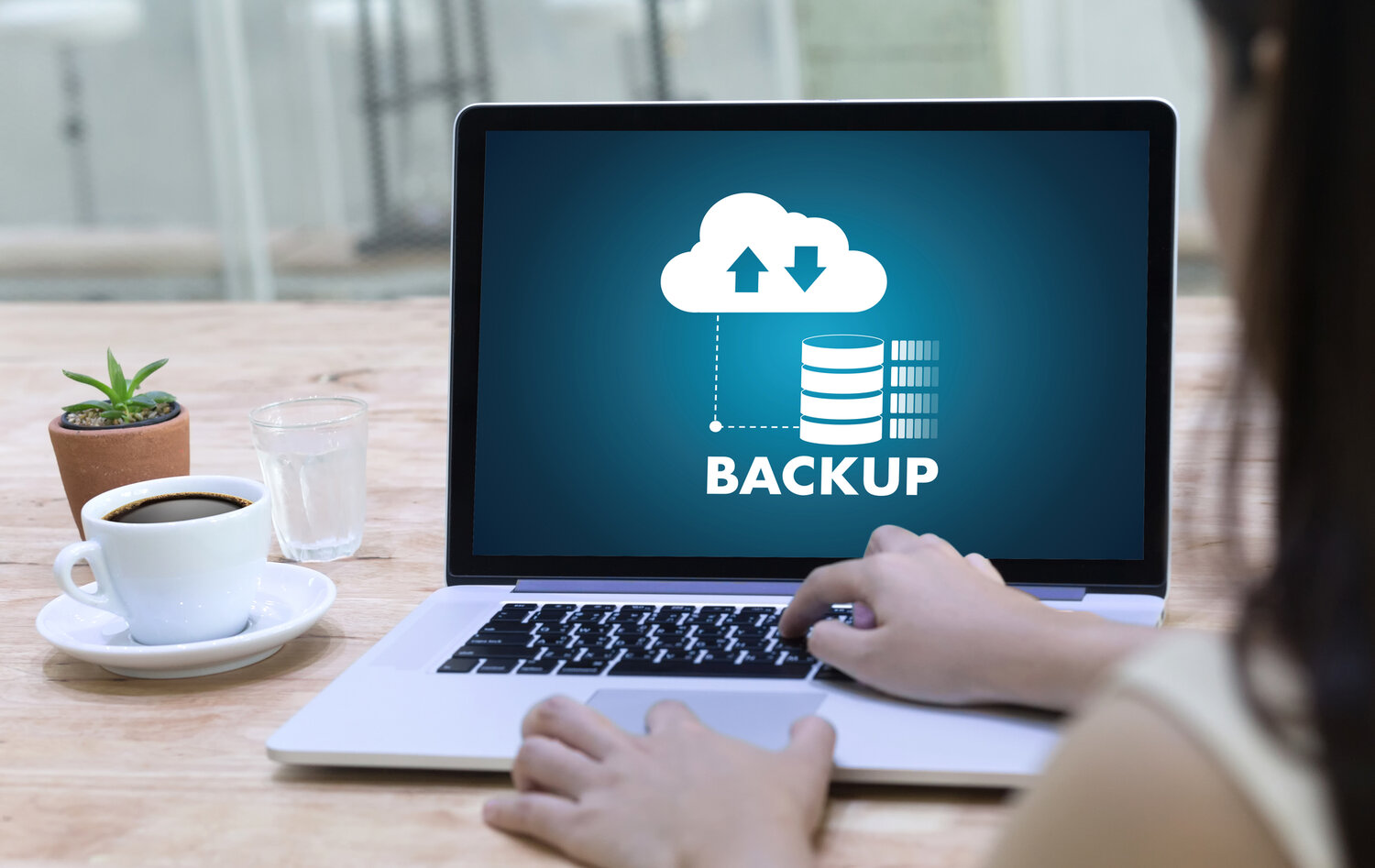 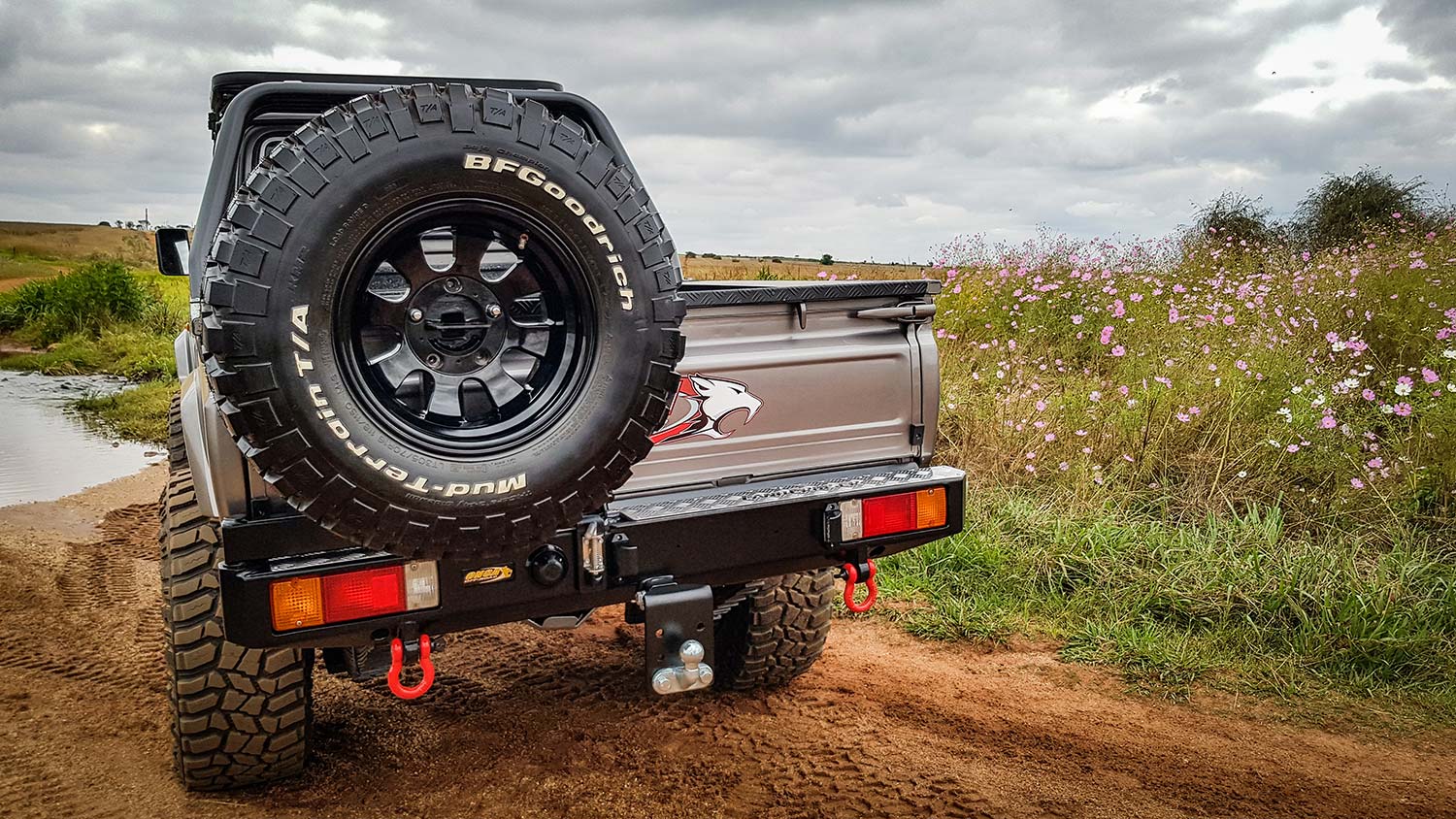 The difference between a backup and a DR
Stores copies of data for recovery
Focuses on data(files and databases)
Can take hours
Backup
DR – Disaster Recovery
01
02
Enables rapid transition to an alterative system
Covers entire  system
Designed for minimal downtime (minutes to hours)
Types of backups
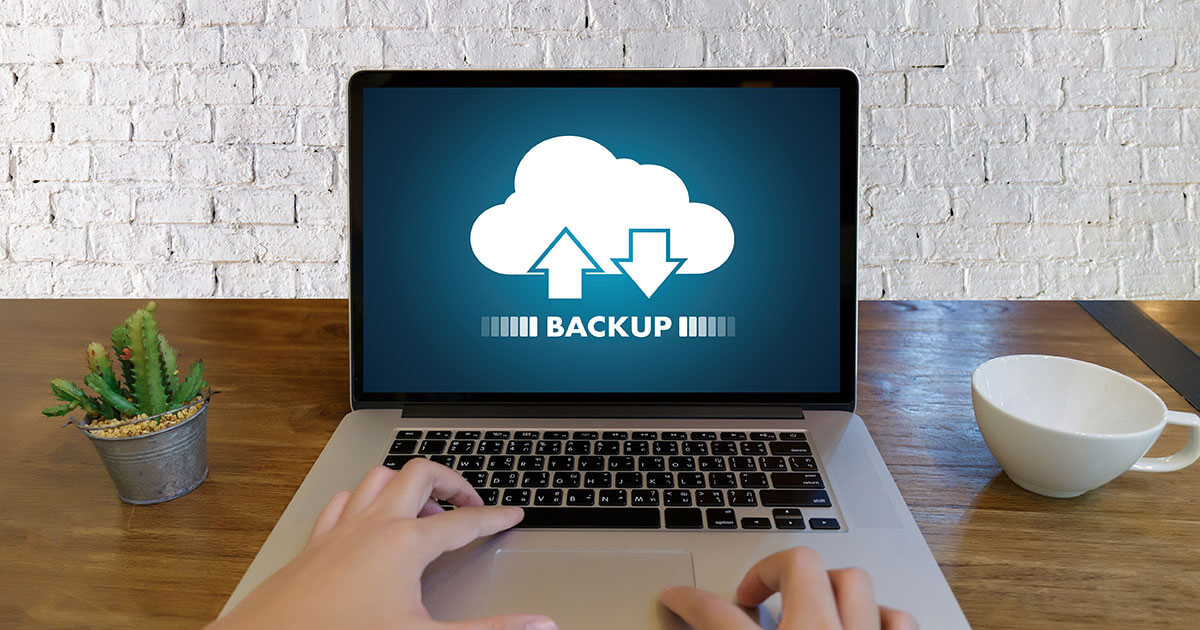 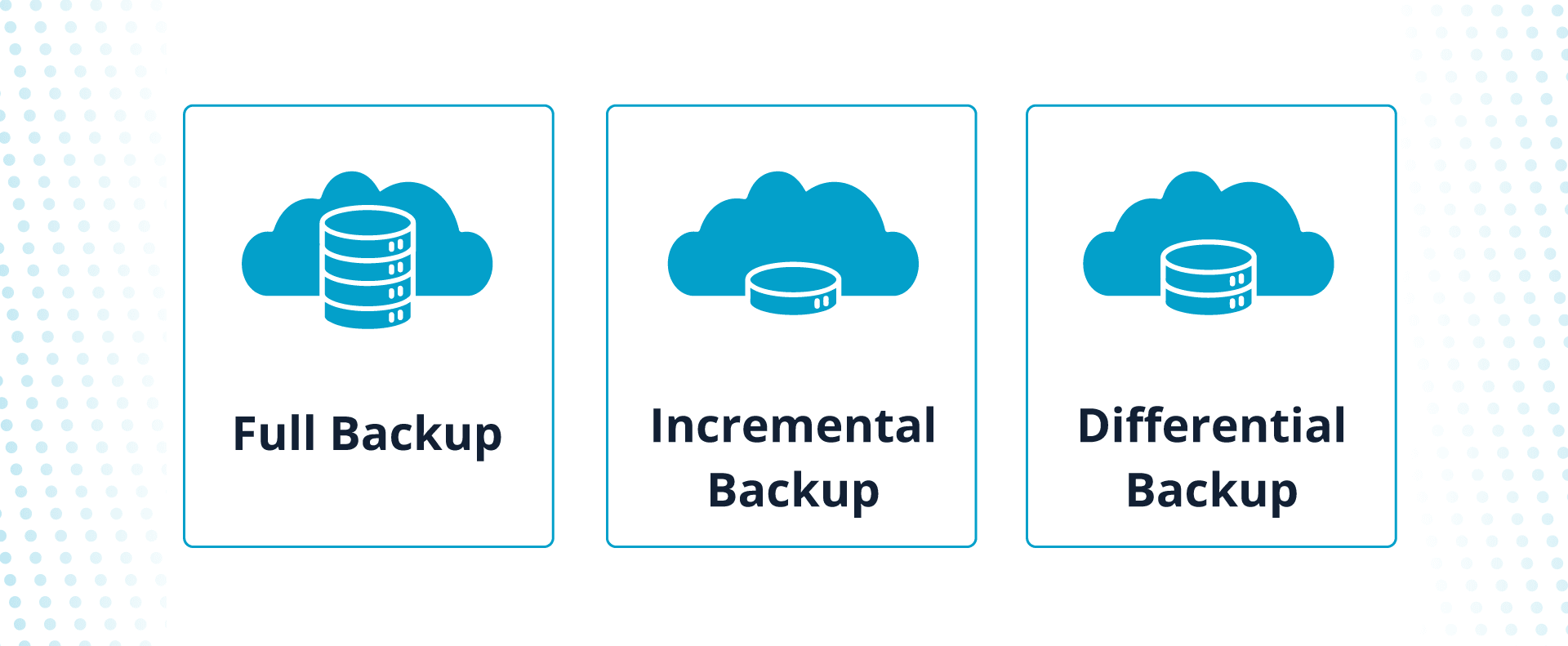 Importance of backups
3
1
Data Recovery
Regulatory Compliance
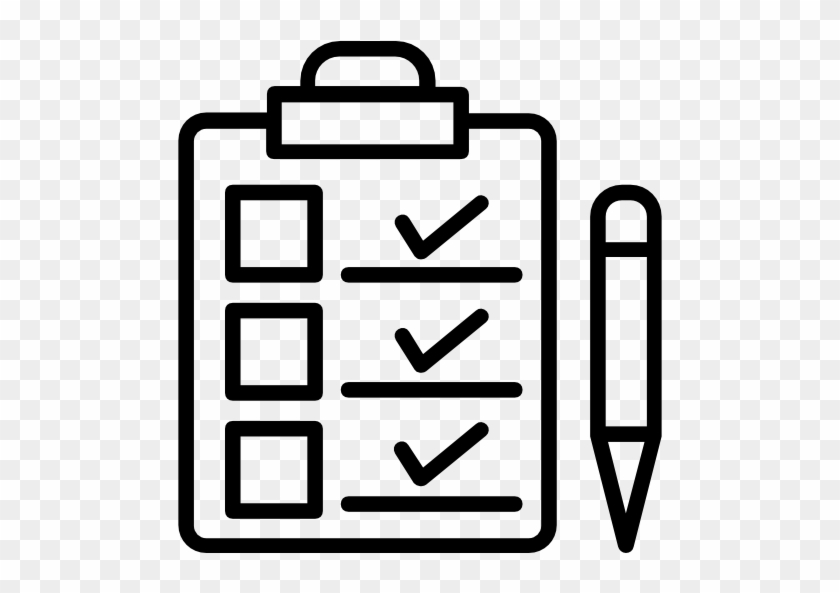 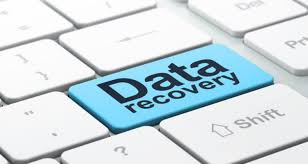 4
2
Business continuity
Peace of mind
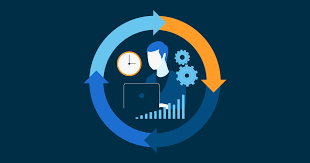 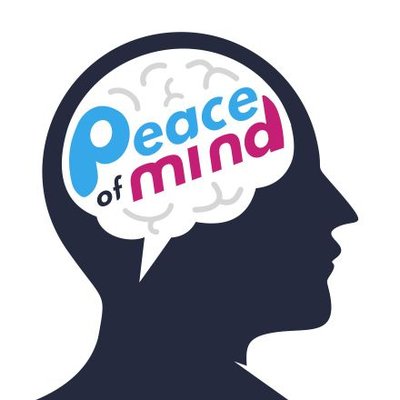 Backup Locations
Offsite
Onsite
Cloud
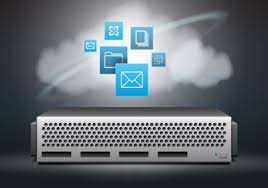 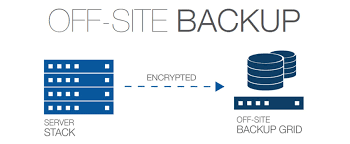 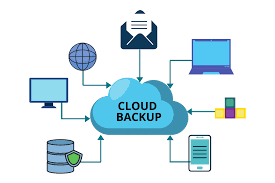 What are we protecting against
Software Corruption
Cybersecurity Threats
Human error
Hardware Failure
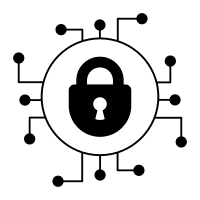 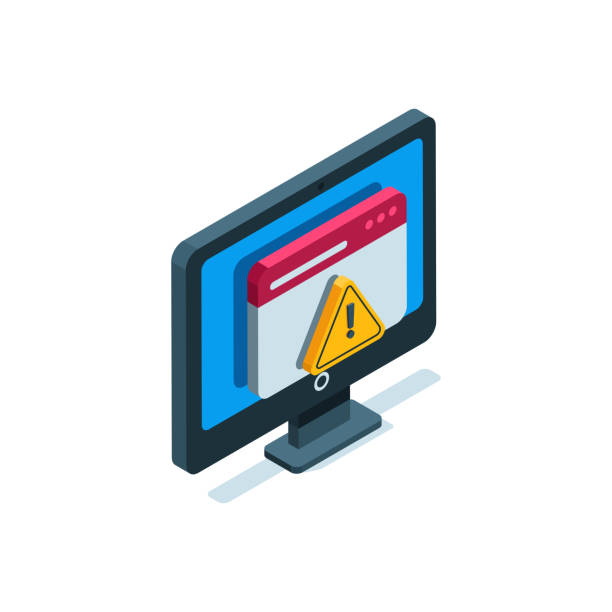 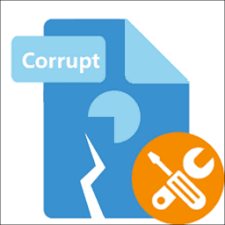 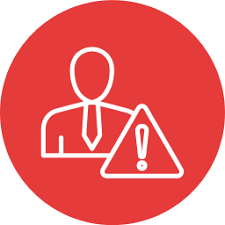 Backup Process Overview
Backup Process Overview
Source Backups are sourced from the mechanism that you choose to use, you can ither choose between an Export backup or an Rman backup
AutomationIt is ideal to automate the process of backups, automation  can be done through services or through scripts
Frequency
The frequency of a backup is determined by policy agreement , as that stipulates how often the backup are done and when they are transferred offsite
Destination
Backups are usually transferred offsite for many various reasons but the common been data protection , disaster recovery and security
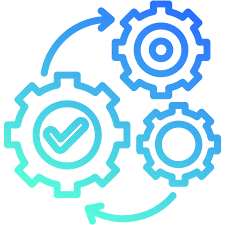 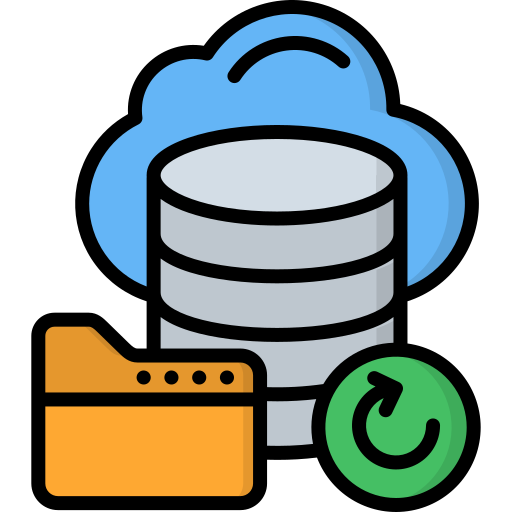 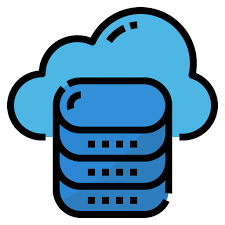 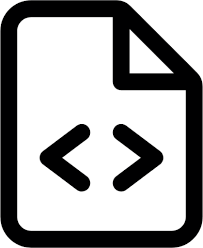 How Backups Are Created
Creation of Backups
Backups are created by the mechanism you choose to use weather a Rman backup or an Export backup
Rman backupOracle Recovery Manager (RMAN) is a backup and recovery tool built into Oracle databases that automatically takes snapshots of your data
Export backups
Refers to the process of using Oracle Data Pump to create logical backups of database objects and data
procedures
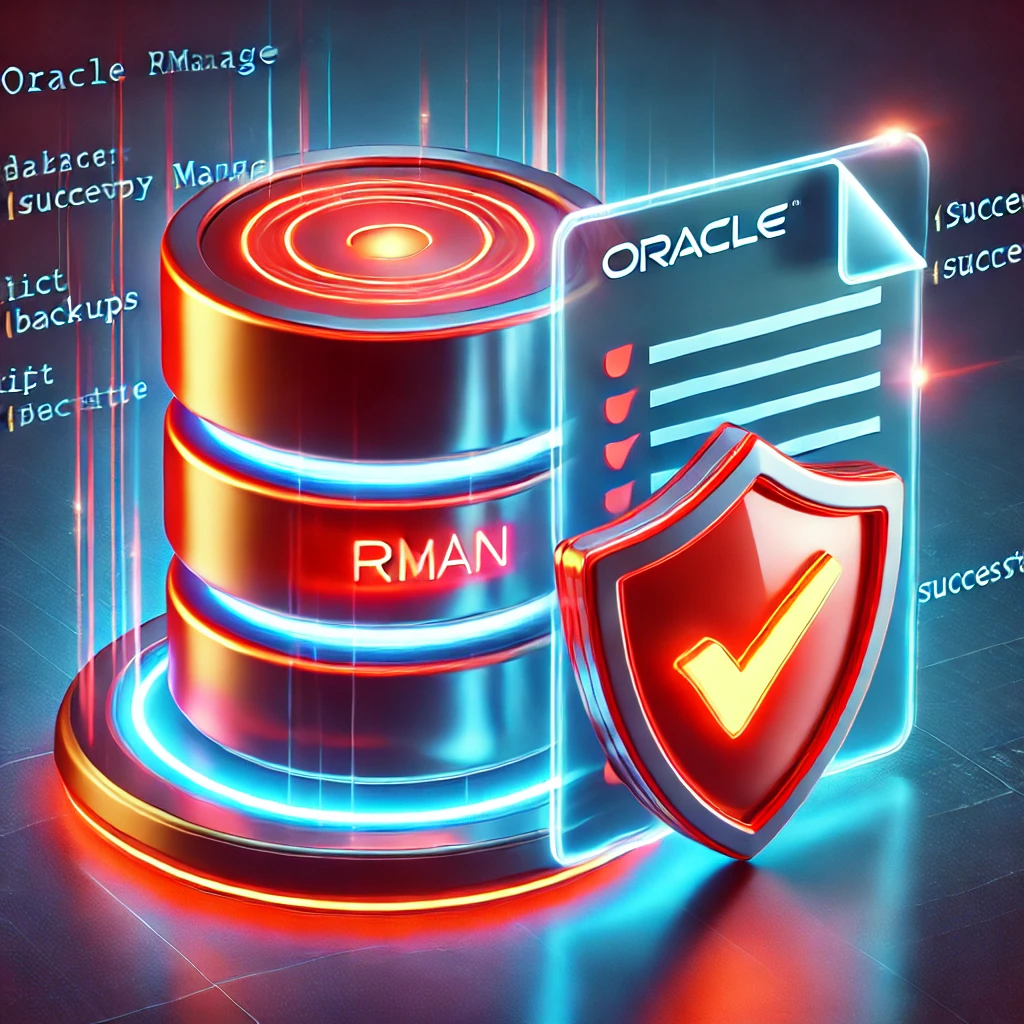 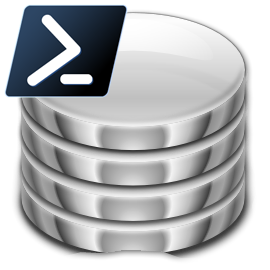 Inside Adapt IT Education Backup Strategy
Inside Adapt IT Education backup strategy
01
The Adapt IT Education division is transitioning into the cloud, as a result leading to the migration of many workloads to either fully cloud-based or hybrid environments.

Inside our backup strategy
02
These scripts  automate the creation of the backup and also initiate the process of transferring the backup offsite.
The use of multiple scripts that have been designed uniquely for each of our clients
Scripts are dependent on a number of factors:The size of the RmanWhat type of Rman is run for the specific client
03
0
Disaster recovery
05
Logging and Monitoring
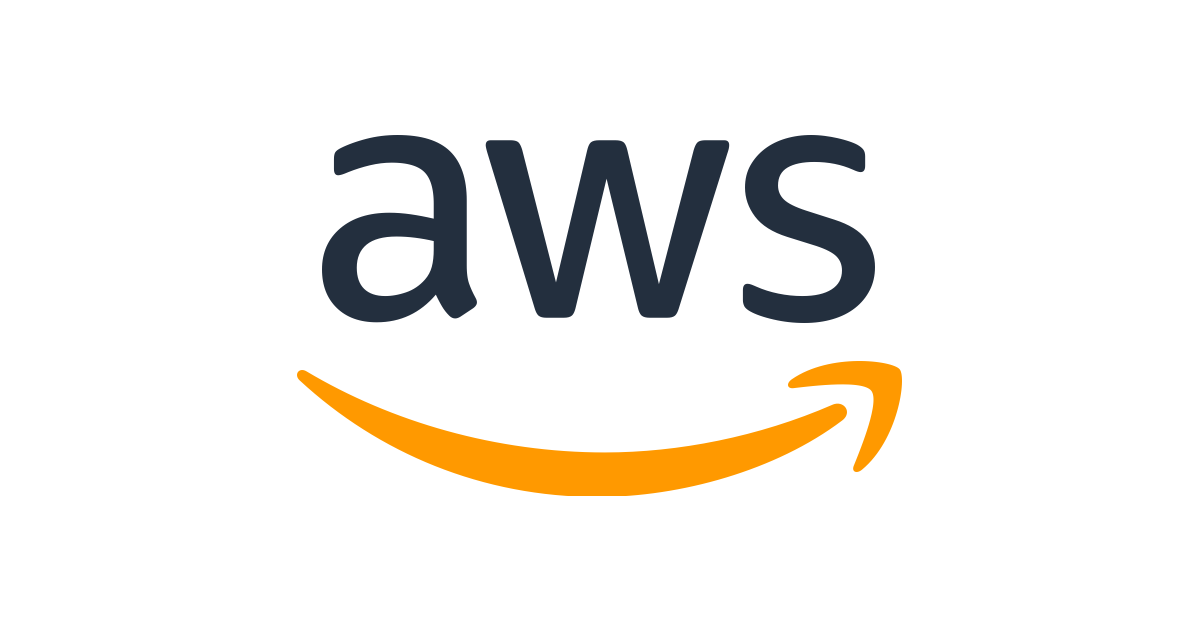 Inside Adapt IT Education Backup Strategy
-We have transitioned to Cloud-Based Backups through our strategic Partner AWSWe chose AWS S3 as our cloud storage solution because  when it comes to our “Use-Case” it offers the best balance of:
Inside Adapt IT Education backup strategy
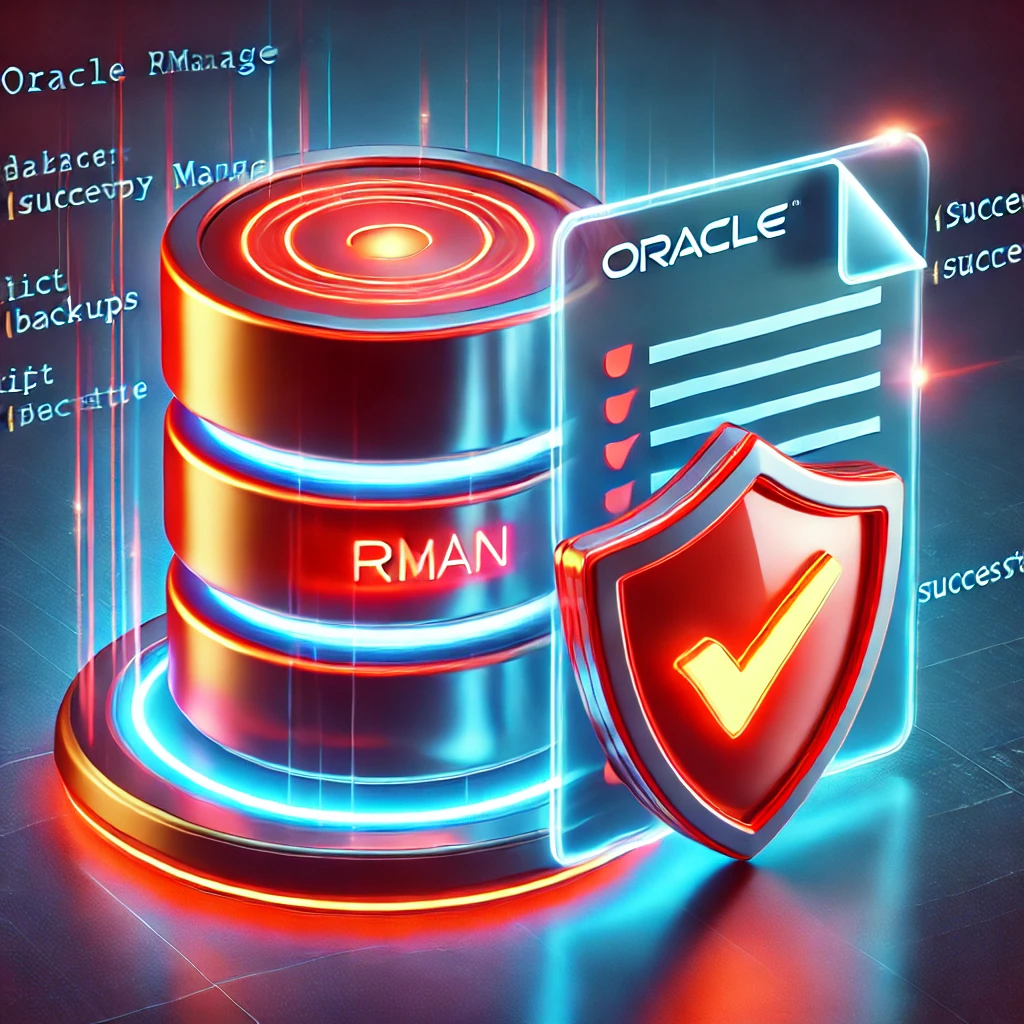 Our use case is straightforward: We transfer our RMAN backup daily to S3. Since S3 provides multiple storage classes optimized for different needs, we have selected S3 Glacier Deep Archive as the most cost-effective option for long-term backup storage.
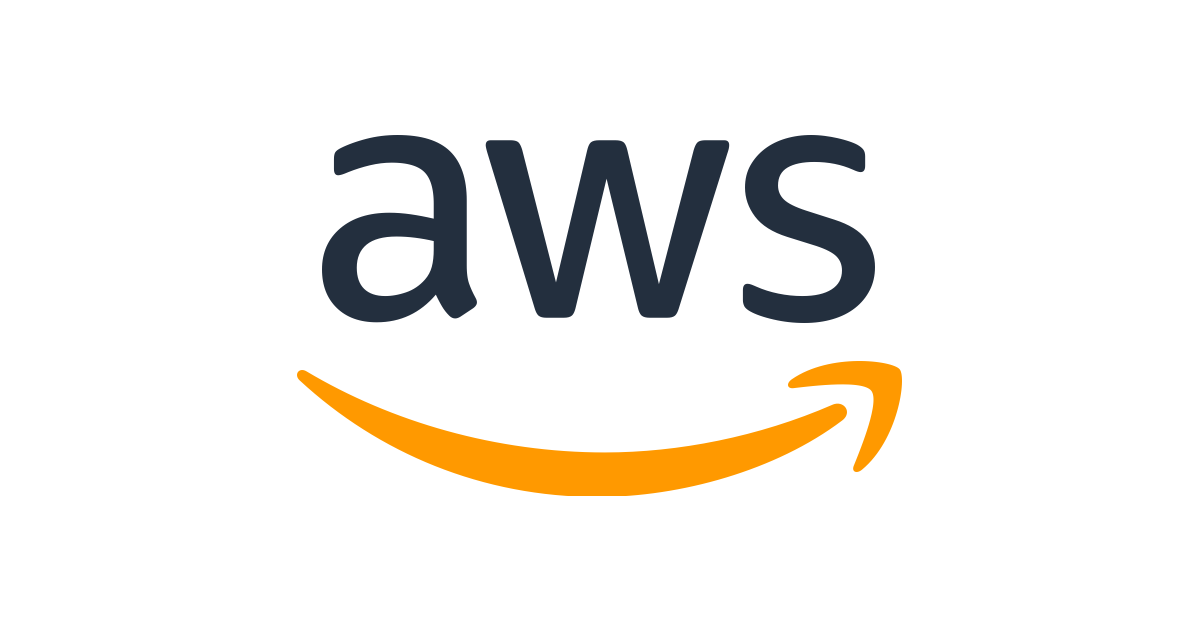 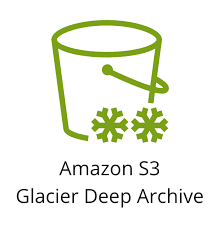 Process Flow Of How Cloud-Based Backups Are Done
Process flow of how Cloud-Based Backups are done
On-Prem Data Center
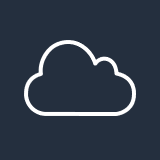 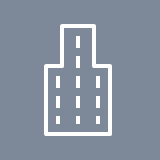 AWS Cloud
On-Prem Data Center
Hosted Server
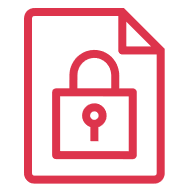 Data transitioning 
to cold storage
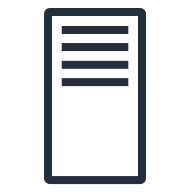 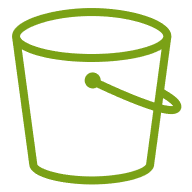 Export Backup
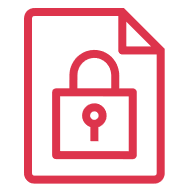 Script on server to send Rman to S3
Rman Backup
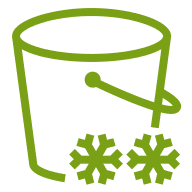 S3 Standard
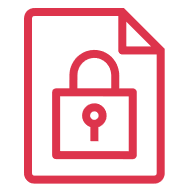 Encrypted data in transit
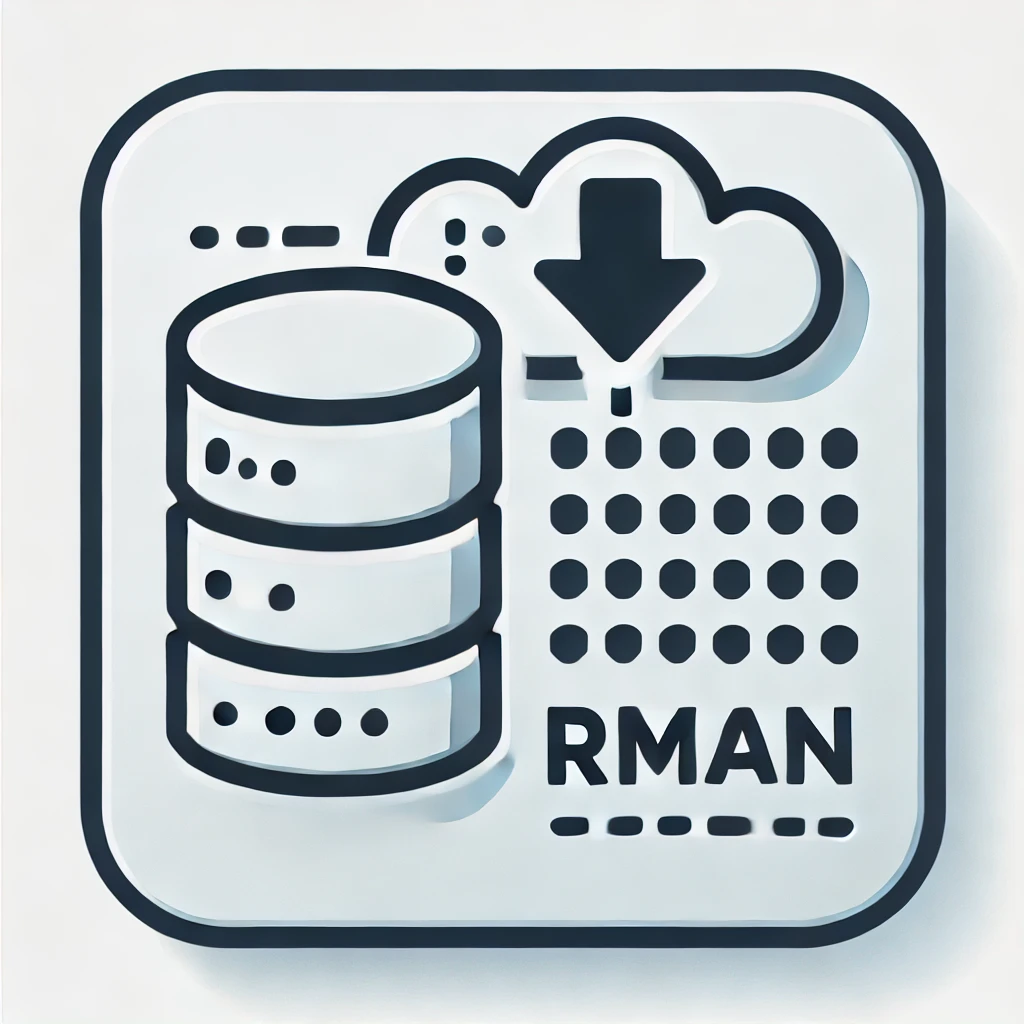 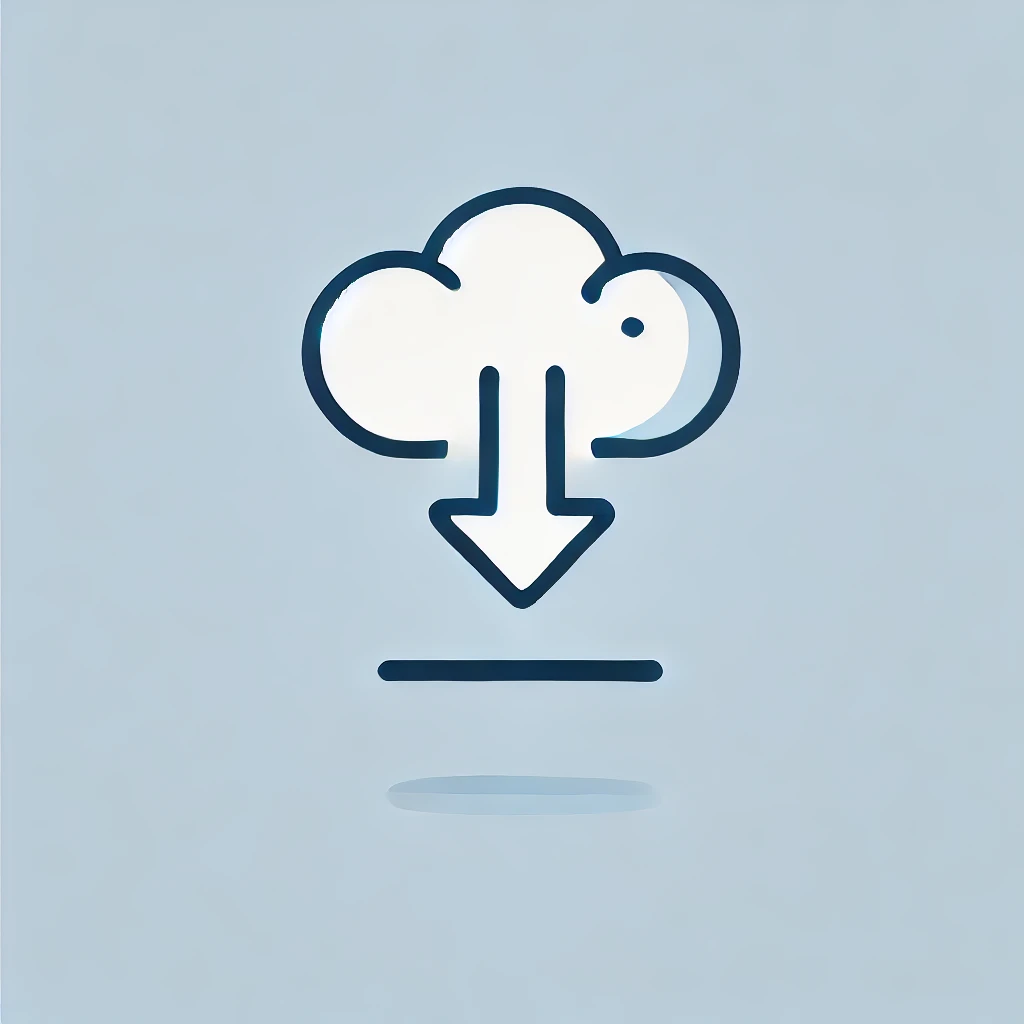 S3 Glacier Deep Archive
Rman /Export Backup Script
Creates the RMAN backup/Export Backup
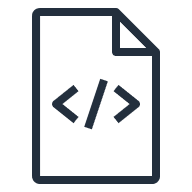 Rman Backup Recovery Process Flow
Rman Backup recovery process flow
AWS Cloud
On-Prem Data Center
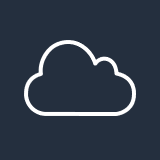 S3 Standard
Data transitioning 
to hot storage
Data center
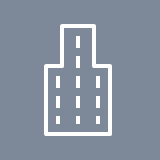 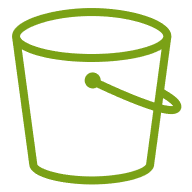 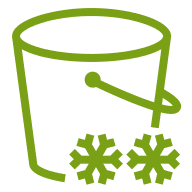 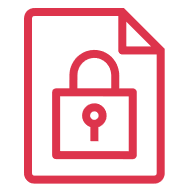 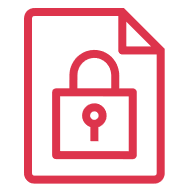 Hosted server
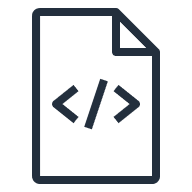 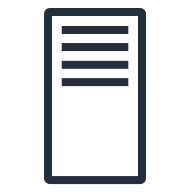 S3 Glacier Deep Archive
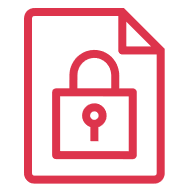 Encrypted Data in Transit
Restore and Recovery script
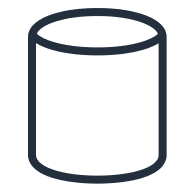 Restored Database
Retention Policy
Retention Policy
What is a retention Policy?Set of rules that determine how long a backup or data is kept, the rules compromise of:
01
02
03
04
Retention Period
Backup Frequency
Deletion Rules
Compliance Requirements
Conclusion